Samarpan Website
Health Checkup camps
AIDS Awareness Drive
1996 - 2018
Health Checkup
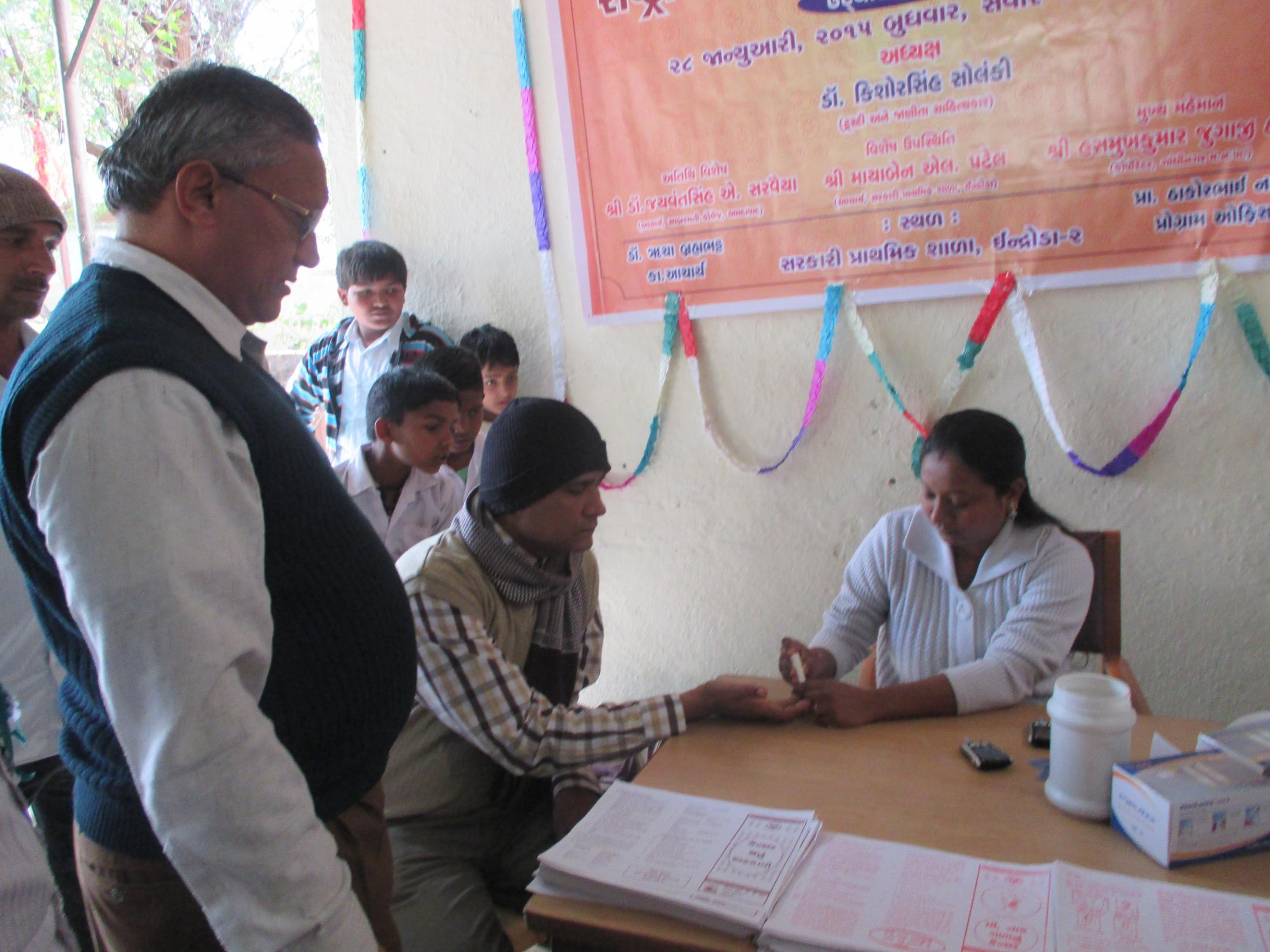 AIDS Awareness Drive
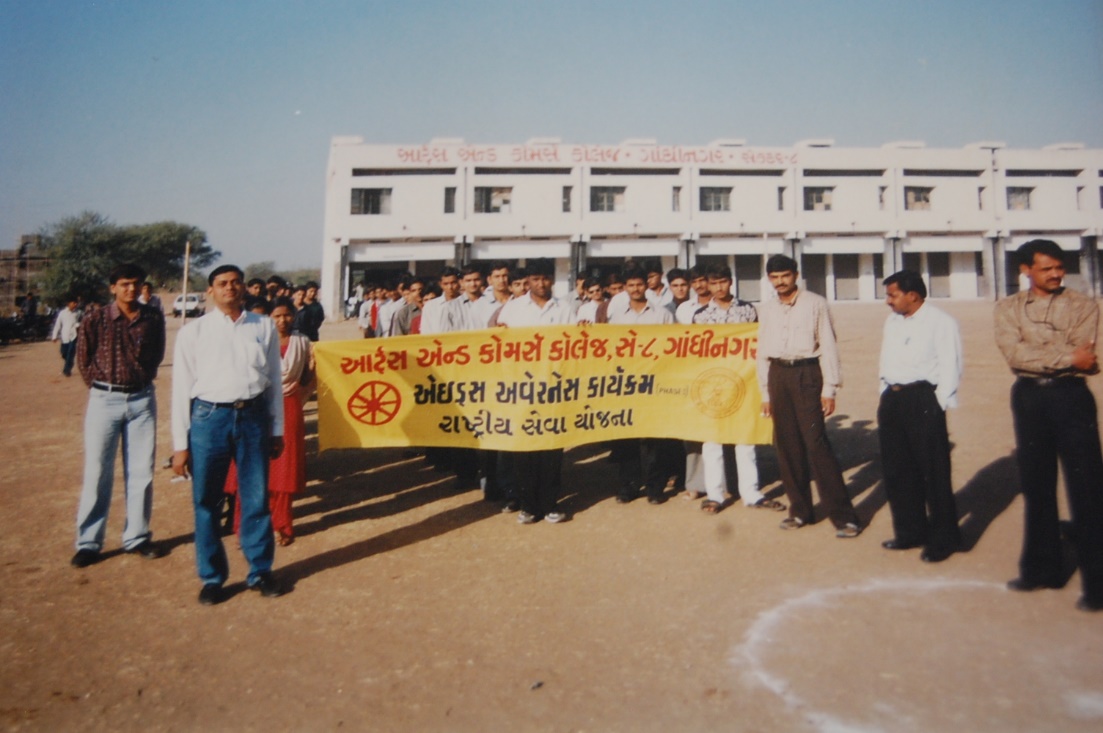